Architecture logicielle Entité-Composant-Système : du Jeu Vidéo aux Serious Games
Mathieu MURATET – LIP6, Sorbonne Université – INS HEA
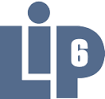 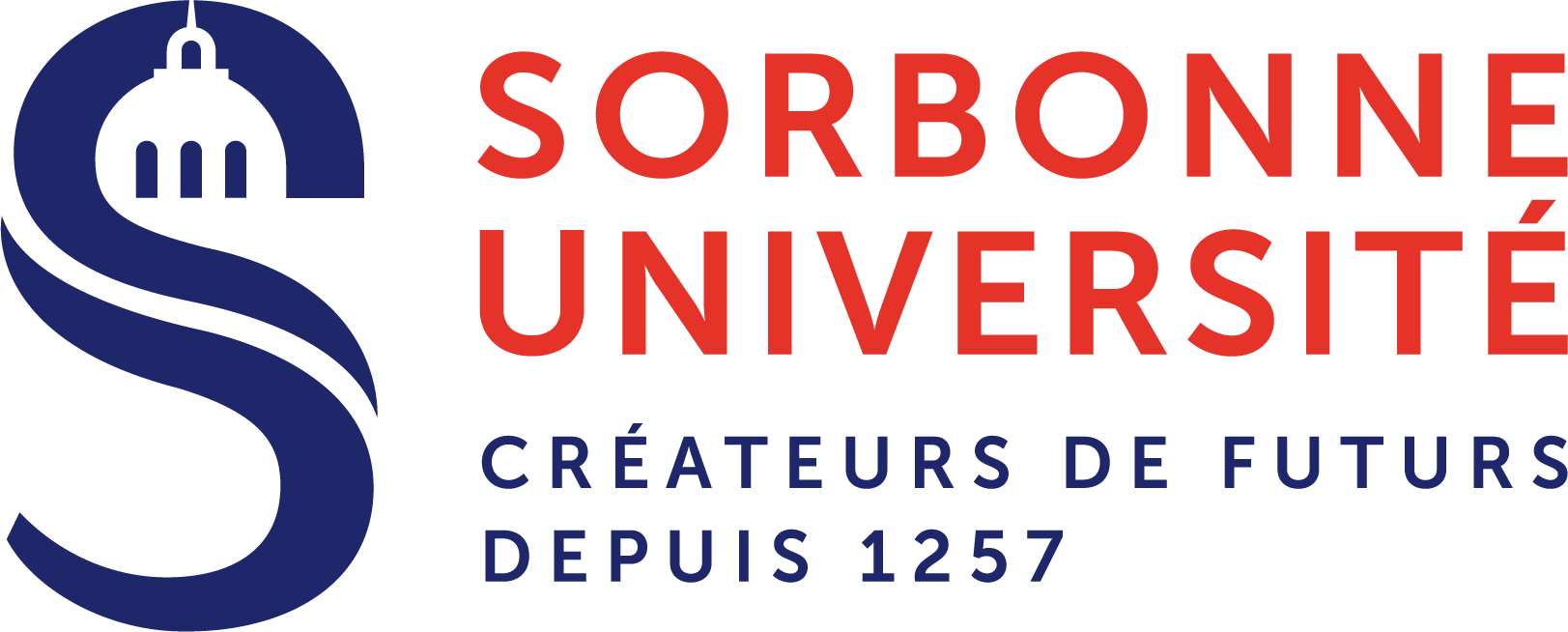 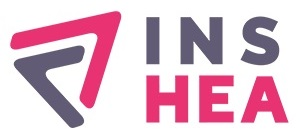 Origine de l’ECS
04/04/2018
Architecture ECS : du Jeux Vidéo aux Serious Games
2
[Speaker Notes: Souplesse : Les méthodologie classique ne fonctionne pas (Analyse des besoins, conception, développement…). Initialement conçu pour développer des outils répondant à un besoin spécifique du client. Besoin qui pouvait être identifié et stable sur le temps. Dans le JV il est très difficile de définir ce cahier des charges initial car les game designer sont dans une démarche artistique qui évolue avec le temps. Donc sur un an de dev les principes de jeu vont changer des disaines de fois. Pb : il va falloir se battre avec la modélisation initiale pour essayer de la tordre et d’y faire entrer les nouvelles idées de gameplay => Evolutibilité, maintenabilité…

C’est donc dans ce cadre là qu’à émergé le formalisme ECS]
Notre intérêt pour les ECS
04/04/2018
Architecture ECS : du Jeux Vidéo aux Serious Games
3
[Speaker Notes: Souplesse : Les méthodologie classique ne fonctionne pas (Analyse des besoins, conception, développement…). Initialement conçu pour développer des outils répondant à un besoin spécifique du client. Besoin qui pouvait être identifié et stable sur le temps. Dans le JV il est très difficile de définir ce cahier des charges initial car les game designer sont dans une démarche artistique qui évolue avec le temps. Donc sur un an de dev les principes de jeu vont changer des disaines de fois. Pb : il va falloir se battre avec la modélisation initiale pour essayer de la tordre et d’y faire entrer les nouvelles idées de gameplay => Evolutibilité, maintenabilité…

C’est donc dans ce cadre là qu’à émergé le formalisme ECS]
Exemple avec StrangerFields
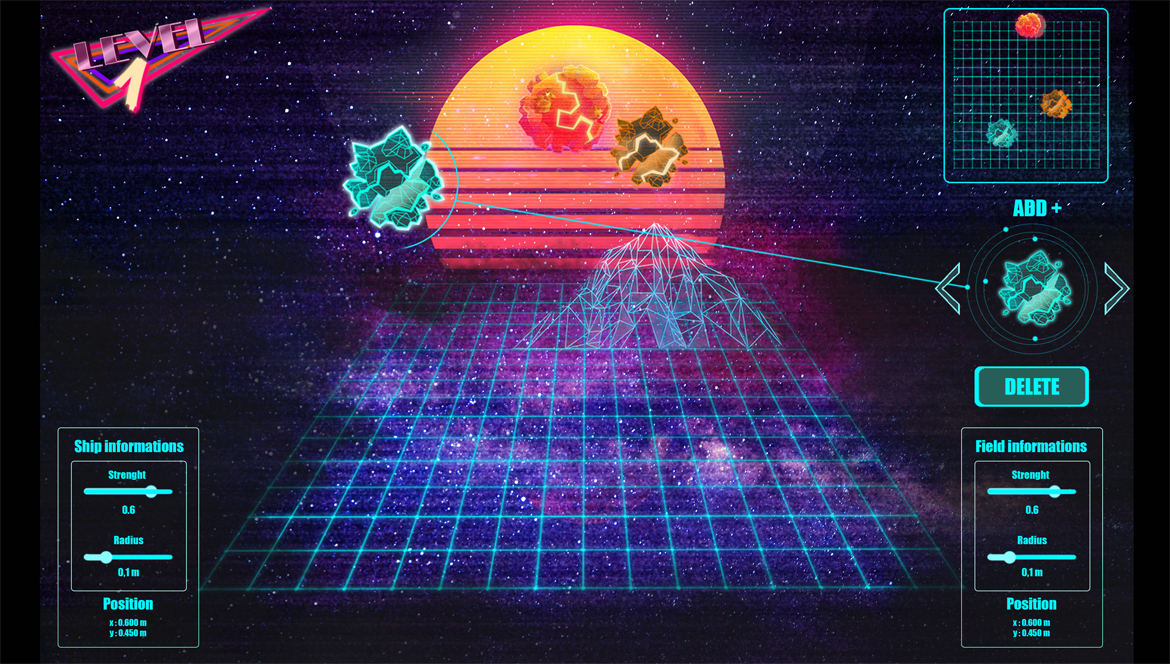 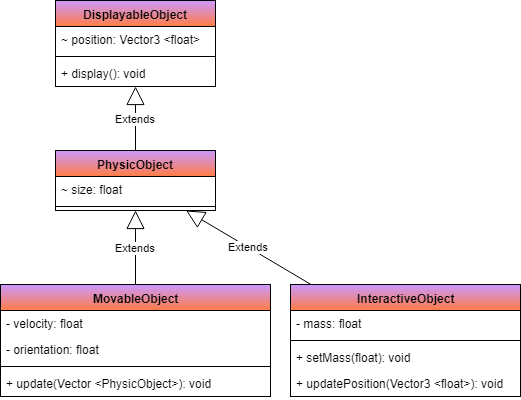 04/04/2018
Architecture ECS : du Jeux Vidéo aux Serious Games
4
Un peu de vocabulaire
04/04/2018
Architecture ECS : du Jeux Vidéo aux Serious Games
5
Un peu de vocabulaire
04/04/2018
Architecture ECS : du Jeux Vidéo aux Serious Games
6
Vue d’ensemble du formalisme
04/04/2018
Architecture ECS : du Jeux Vidéo aux Serious Games
7
[Speaker Notes: Une entité peut être traitée par plusieurs systèmes travaillant sur des familles différentes]
Un modèle centré sur les données
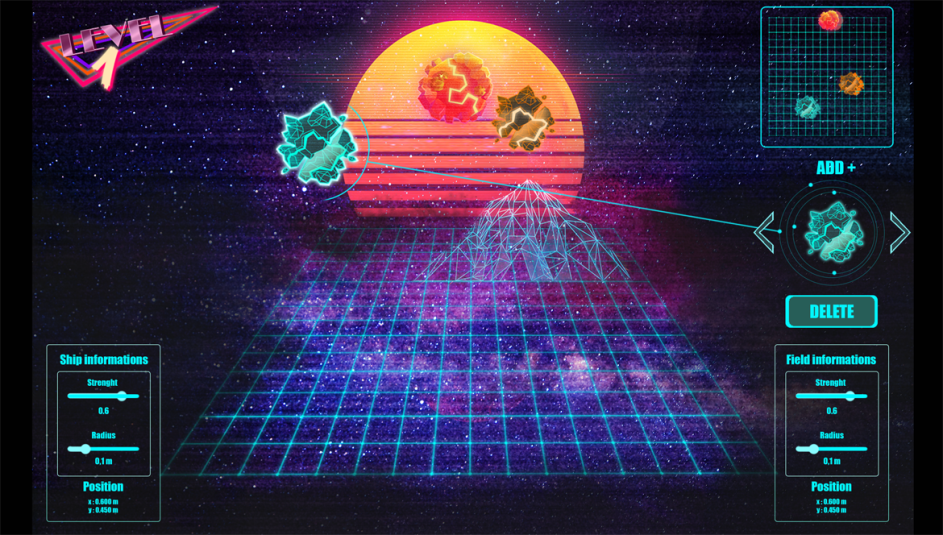 04/04/2018
Architecture ECS : du Jeux Vidéo aux Serious Games
8
Retour sur nos motivations
04/04/2018
Architecture ECS : du Jeux Vidéo aux Serious Games
9
[Speaker Notes: Pour la partie enseignement : Entretient avec des développeur du studio Rogue Factor => Mordheim: City of the Damned!]